FASES DEL PROYECTO DEL TENOLOGICO
SAYBRON
SARAY GRAJALES
TECNOLOGÍA
DETECTAR LA OPORTUNIDAD.
La necesidad que vi en el barrio fue que las personas invidentes no tenían la oportunidad de vivir una vida común y cotidiana.
     la solución que encontré a esta necesidad fue la de construir  un móvil para estas personas.
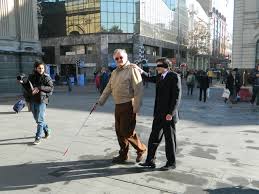 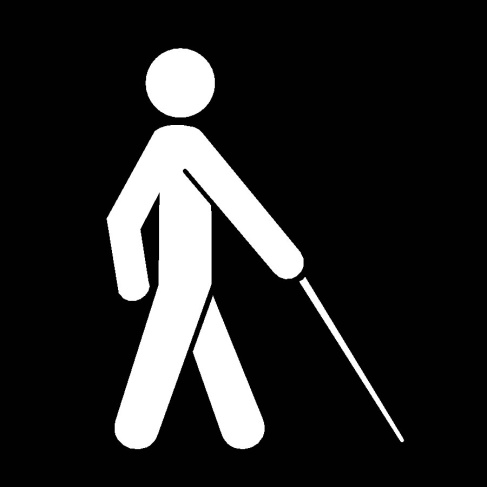 DISEÑO
Ya después de haber buscado la solución, pensé en como sería el celular entonces procedí a hacer este boceto de como quedaría el celular para personas invidentes.
ORGANIZACIÓN Y GESTION
Los materiales para construir el celular son:
     1: tarjeta de memoria 
     2: cinta adhesiva
     3: Carcasa de celular
     4: construir un teclado braille
     se llevara a cabo uniendo las piezas para construir el celular.
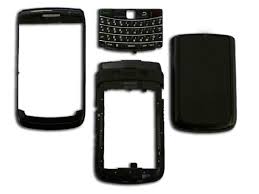 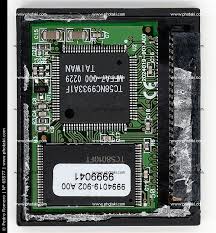 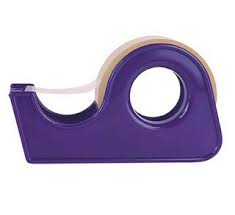 EJECUCIÓN
En esta etapa se construirá  el celular para personas invidentes. Se construirá con los materiales mencionados en la gestión y se hará como el diseño planteado.
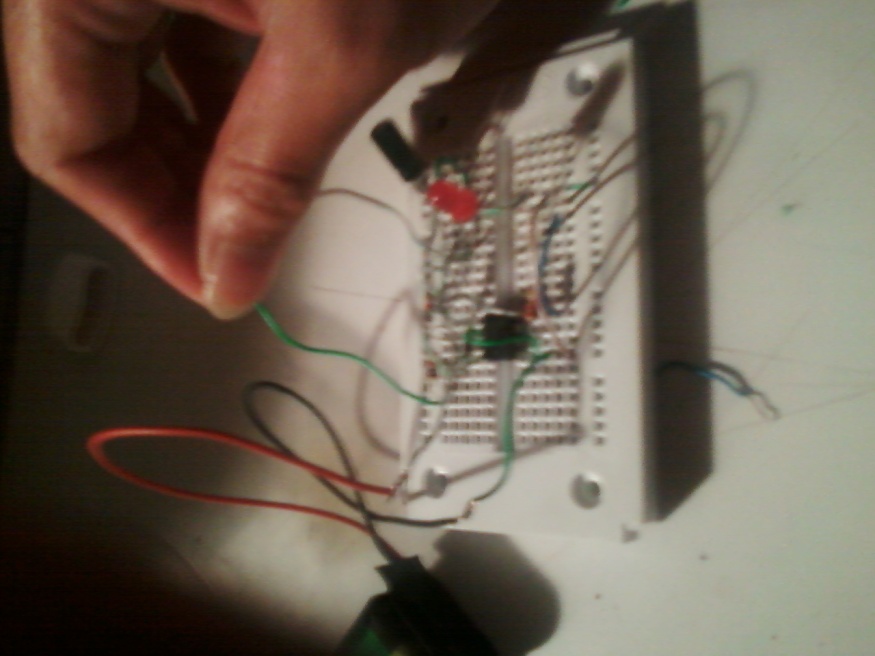 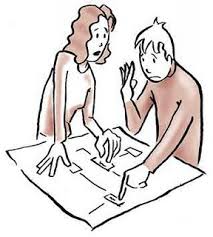 EVALUACIÓN Y PERFECCIONAMIENTO
En esta etapa se revisara todo el producto logrado para proceder a corregirlo y perfeccionarlo.
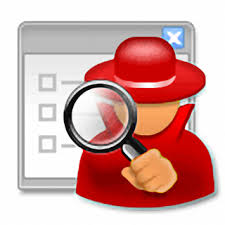 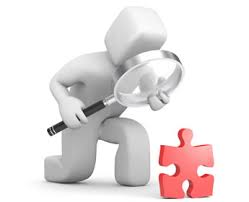 TRABAJO REALIZADO POR:
SARAY MANUELA GRAJALES

PROYECTO TECNOLOGICO:
CELULAR PARA INVIDENTES

MATERIA:
TECNOLOGÍA